感恩遇见，相互成就，本课件资料仅供您个人参考、教学使用，严禁自行在网络传播，违者依知识产权法追究法律责任。

更多教学资源请关注
公众号：溯恩高中英语
知识产权声明
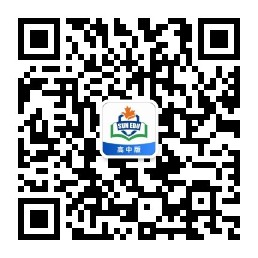 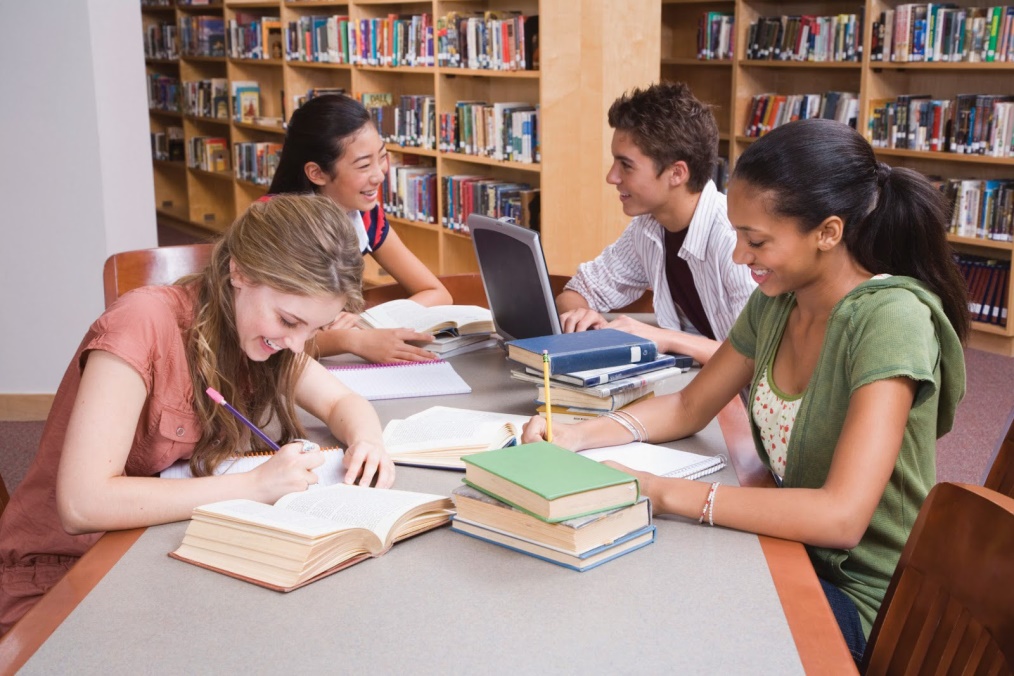 2023年6月新课标I&II卷 
应用文讲评
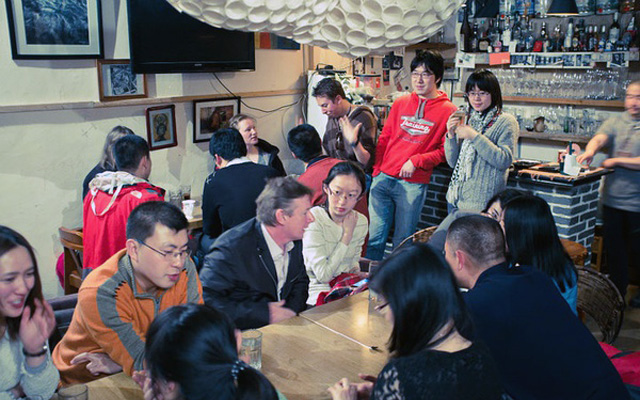 课后小组英语口语训练
审题训练：
假如你是李华，外教Ryan准备将学生随机分为两人一组，让大家课后练习口语，你认为这样分组存在问题。请你给外教写一封邮件，内容包括：
说明问题；
提出建议。
Dear Ryan, 
            I’m Li Hua from Class 3. 

Yours sincerely,
Li Hua
合作原则
礼貌原则
思考——带着镣铐跳舞：舞什么？怎么舞？
describe a problem + give advice
1st& 2nd person
respectful, polite; straightforward; persuasive 
future tense 
reasons & advice
审题五步法：
文体
人称
语气
时态
要点
文体限制
语气限制
对象
外教（长辈）
话题限制
合作原则
词数不少于60词，也不洋洋洒洒长篇大论；问题和建议数量
理由恰当，符合实际（可以使用反证法）
与题干的“随机两人分组”主题相关，体现真实情境
开门见山，语言简洁明了



建议不为谋私利，而是为了帮助其他学生，为了练习的有效性
欲抑先扬，先肯定方法的有效性，再提出改进方法

外教和李华的出发点都是帮助学生练习口语，目标一致，可以共情
数量准则：不多不少
质量准则：真实有据
关联原则：关乎主题
方式原则：简洁明晰



得体准则：尽量利人
宽宏准则：尽量不利己
赞誉准则：尽量赞人
谦虚准则：尽量不赞己
一致准则：尽量一致
同情准则：尽量同情
礼貌原则
列提纲：
Para. 1 自我介绍
             写信背景（外教想将学生随机分为两人一组）
             写信目的（认为这样分组有问题）

Para. 2 
             说明问题
             a) 随机——学生水平不均衡；若都是口语不好或无共同话题的无法开展练习；
             b) 两人一组——人数过少，话题度有限
             c) 课后——话题泛没有抓手；不知道如何表达或者表达错误也无从查证
             accordingly/ correspondingly 
             提出（针对性）建议
             a) 按照水平分组，优带差，资源合理配置，帮助差生练习；
             b) 3-4人一组，相互辅助，话题广泛；
             c) 提供地道话题素材，针对性训练；课内外结合，帮助巩固

Para. 3 希望采纳/ 如有冒犯请多见谅
思考——
有什么问题？
有什么建议？
两者如何衔接？
遣词造句：
Para. 1 
I’m LiHua from Class 3. 

常规版：Hearing/ Knowing from your email/ last class that you intend/ plan/ decide to randomly group us in pairs to practise our English speaking after class, I’m taking the liberty of mentioning some relevant problems. 

简洁版： I venture to/ make bold to say there might be some problems concerning the random grouping of oral English practice you proposed in last class. 

委婉版：I don’t mean to offend you, but the grouping method of oral English practice you suggested does need improving. 

欲抑先扬版：I really appreciate your arrangement of pairing us at random, and it is indeed an effective way to improve our oral English, but it could be better if some adjustments can be made.
开门见山
礼貌原则
Para. 2 说明问题

With limited topics to talk about/ For lack of same hobbies, the two randomly grouped students have little to say in their mother tongue, let alone communicate in English, so the efficiency will be greatly reduced. 

Students in our class vary in English speaking competence. If the pair happens to be poor at English, the practice will not be implemented as expected. 

As we are not native English speakers, we can’t ensure what we are practising is authentic enough, which will bring about ineffective or even counterproductive (起反作用的) results. 

提出建议
Therefore/ Hence, I’m wondering if you could make some adjustments accordingly.   
…it might be a good idea to…
逻辑清晰，层层递进
礼貌原则
简洁版建议
Para. 2 提出建议


Accordingly, it never fails to be a brilliant idea to divide students in groups of 3 to 4 on the basis of their oral English fluency. This way, the practice guided by students proficient in oral English will benefit all in a group. 


Instructional authentic materials in various topics can be provided to students, enabling students to have targeted practices and consolidate what we have learnt in class.
具体化建议+ 好处
思考——本文两个要点平分秋色还是有所侧重？
Para. 3 希望采纳/ 如有冒犯请多见谅 

Thank you for reading my letter. I’d appreciate it if you can take my advice into serious account/ consideration. 

I'm sorry if I have offended you in any way. All I want is to improve our oral English in a more effective way.
礼貌原则
学生习作：
Dear Ryan, 
            I’m Li Hua from Class 3. I'm writing to share with you my ideas about how to divide our class into small learning group. 
            It's not appropriate for you to randomly divide us into two-students group. The reason is that if the two students have the same difficulty in pronunciation, they can't tackle the problem by themselves. Thus, it's a better way to choose students with different advantages to a group, so that they can help each other to address the problems. 
           Hope my advice can be taken into serious consideration. Looking forward to your reply. 
Yours sincerely,
Li Hua
首段写作目的不明确，应为… about your arrangement of randomly dividing our class into oral English learning pairs.
语气不适合用于写给外教的邮件
表述不恰当，应为 pairs

语气上不合适，可以改为It would be better if 3 to 4 students of different strengths are divided into a group 
语义上应为strengths，更恰当的应改为 students of different oral English competences
下水作文：
【点评】文体适宜、要点完整、语言准确、逻辑连贯、语气得体。
首段开门见山，点明写作目的和问题所在，利用but欲抑先扬，语气委婉。
中段有理有据，有礼有节，层层递进。问题部分通过nor和let alone来划分层次，形成递进。Therefore自然过渡到建议。建议部分通过such as… and…进行例举，内容完整有料，不写空话。整段语气委婉，符合向外教提出问题和建议的语气要求。


尾段简洁得体，自然收尾。
Dear Ryan, 
          I’m Li Hua from Class 3. I don’t intend to offend you, but the grouping method of oral English practice does need improving. 
          As you suggested, we are supposed to be divided into pairs at random after class. It is indeed a fabulous idea to improve our English speaking skills, yet you must have overlooked the fact that not every two students are proficient in oral English, nor do we share the same interests in certain topics. It will greatly decrease our desire to freely voice ourselves in English, let alone satisfy the initial purpose of enhancing English fluency. Therefore, I’m wondering if you could make some adjustments accordingly, such as pairing students based on different English competences and adding one more student to each group. 
         Thank you for reading my letter. I’d appreciate it if you can take my advice into serious account. 
Yours sincerely,
Li Hua